Родительское собрание:Первый раз -             в пятый класс                        класс
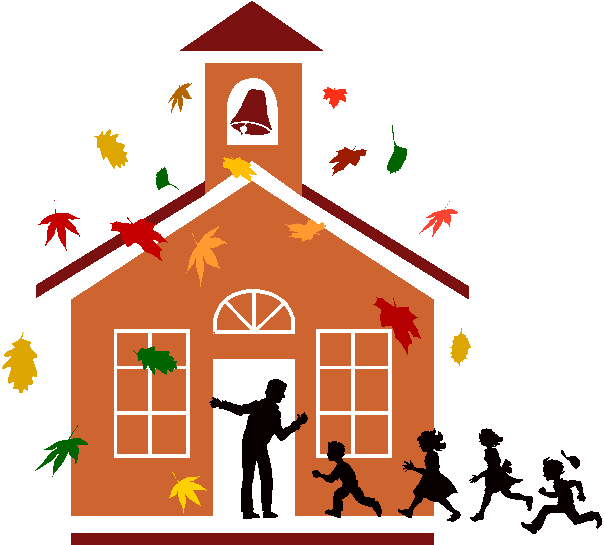 МБОУ СОШ №1 г.Юбилейный
Классный руководитель  5 класса
Мазыло Екатерина Сергеевна
Цели собрания
проанализировать основные проблемы, возникающие при переходе учащихся в среднее звено
Пути решения этих проблем
Важный этап школьной жизни  или испытание?
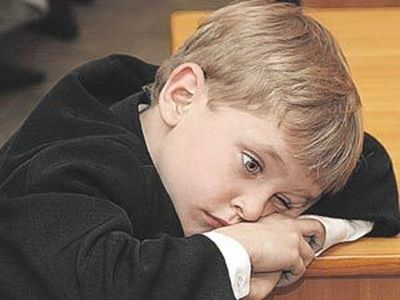 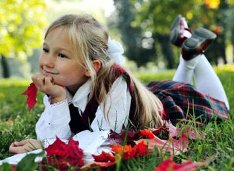 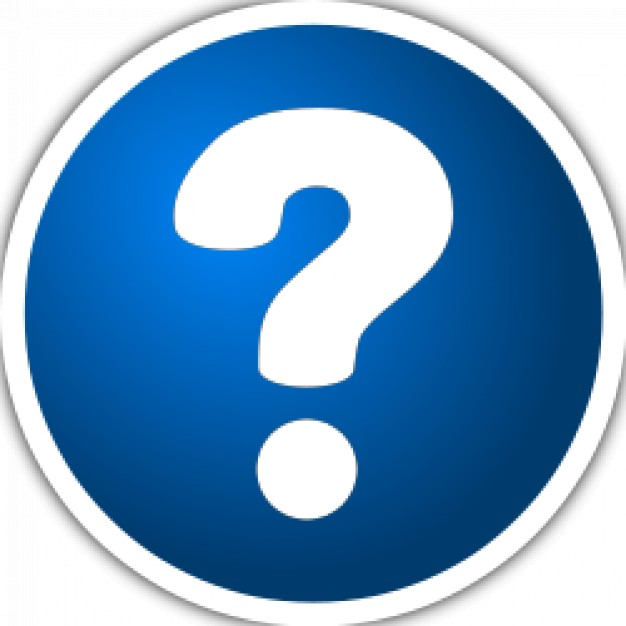 Первая часть школьной жизни  позади- ребенок отучился в начальной школе.
 Он –пятиклассник теперь! 
Возникает адаптационный период.
Какие-то трудные моменты в учебной деятельности ребенка  не всегда заметны педагогам и классному руководителю.
Анкета
Какие учебные предметы даются вашему ребенку легко?

По каким учебным предметам подготовка домашнего задания вызывает у него затруднения?

 С чем это, по вашему мнению, связано?

 Какая помощь нужна вашему ребенку со стороны учителя по предмету, классного руководителя?

 Что бы вы хотели посоветовать учителю-предметнику в организации общения с вашим ребенком на уроке?
Проблемы
Общения со старшеклассниками
Страх  самовыражения
Страх не соответствовать ожиданиям
Чувство одиночества
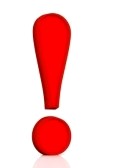 Причины
1.Быстрый темп работы
2.Большой объем работы
3.Новые и разные требования
4.Недостаточная
 самостоятельность
5. Новый классный
руководитель
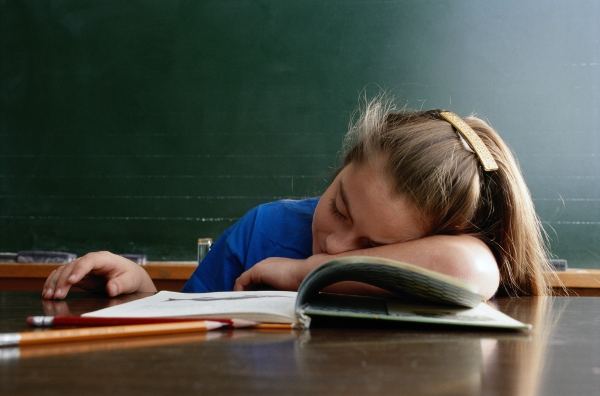 Рекомендации
1.Принятие ребенка, не смотря на неудачи
2. Проявление интереса к школе, к классу
3.Знакомство с одноклассниками
4. Недопустимость физических мер воздействия, запугивания, критики
5. Учет темперамента 
6. Предоставление ребенку самостоятельности в учебной работе 
7. Поощрение, стимулирование
Создание благоприятной семейной атмосферы (памятка для родителей)
Нужно чтобы ребенок выспался и легко проснулся, когда его будят родители. От  этого зависит настрой на весь день.

Совместная дорога в школу - это совместное общение, ненавязчивые советы.

 Научитесь встречать детей
     после уроков:«Что было 
      интересного   в школе?», 
     «Чем сегодня занимались?»,
     «Как дела в школе?»
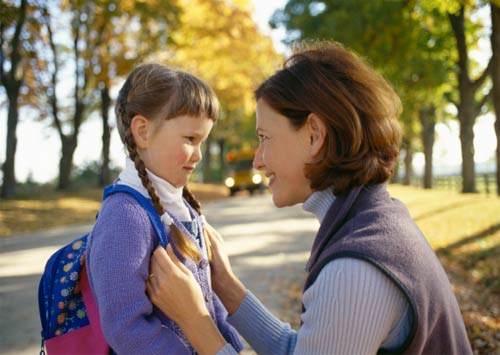 Радуйтесь успехам ребенка. Не раздражайтесь в момент его временных неудач.

 Терпеливо, с интересом слушайте рассказы ребенка о событиях в его жизни.

 Ребенок должен 
чувствовать, 
что он любим.
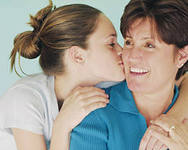 Терпение,            внимание,                         понимание
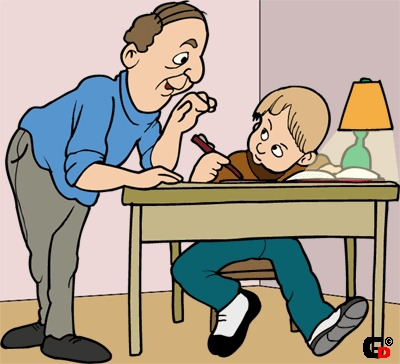 Список источников
http://www.msk779.ru/forum/73-1093-1
http://do.gendocs.ru/docs/index-346928.html
http://www.myshared.ru/slide/101655/
http://rudocs.exdat.com/docs/index-316951.html
«Первый раз в пятый класс: Программа адаптации детей к средней школе» год выпуска: 2007  Елена Коблик